Cómo introducir contenidos de Inteligencia Artificial en la escuela
Juan David Rodríguez García- juanda.rodriguez@educación.gob.es
@juandalibaba
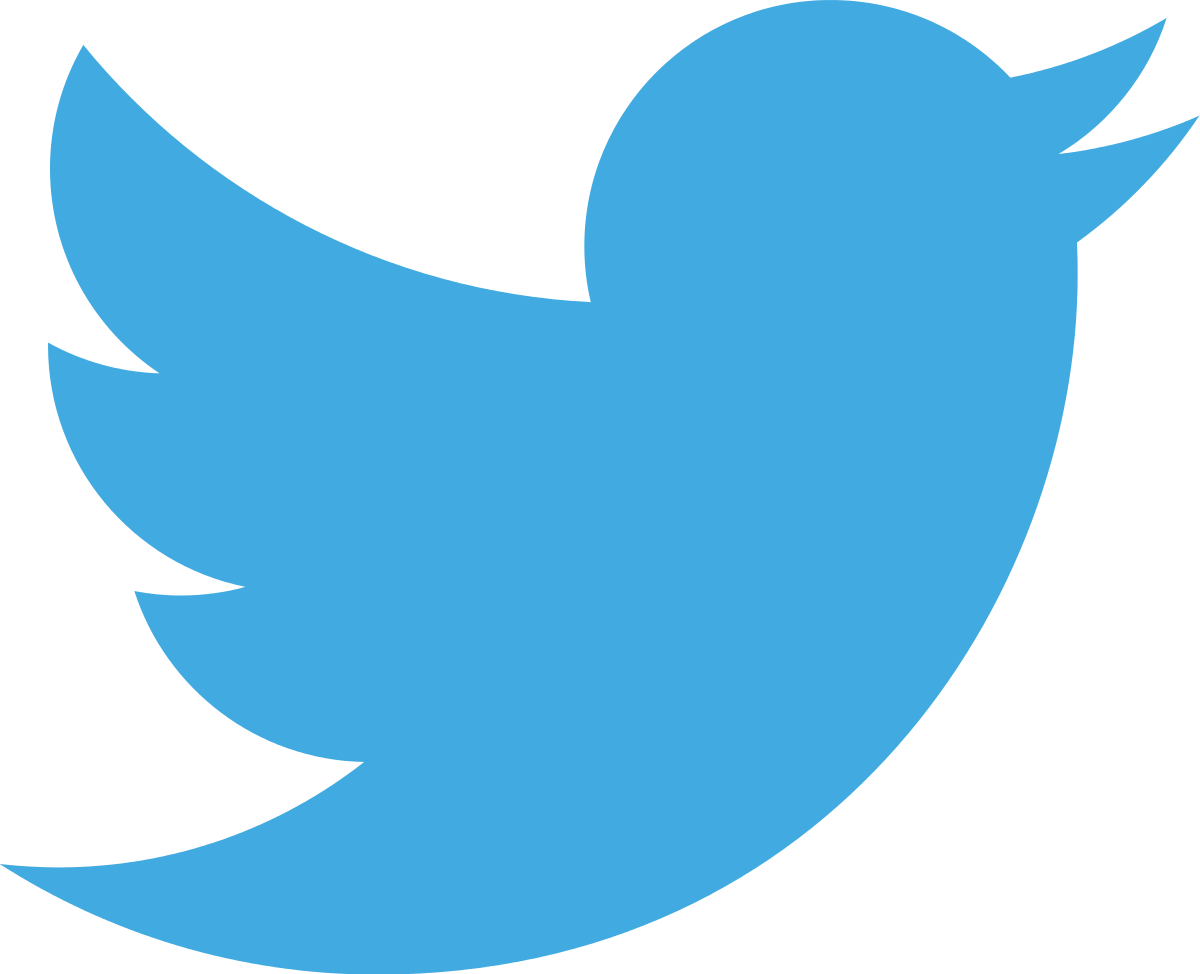 SIMO, 2019
Madrid, 6 de Noviembre de 2019
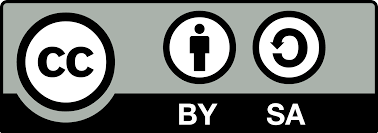 Introducción práctica a la Inteligencia Artificial
por Instituto Nacional de Tecnologías y Formación del Profesorado
 (Ministerio de Educación y Formación Profesional) se distribuye bajo una 
Licencia Creative Commons Atribución-CompartirIgual 4.0 Internacional.
¿Por qué introducir 
contenidos sobre
Inteligencia Artificial
en la escuela?
2
29/11/2019
¿En qué piensas cuando
oyes hablar de 
Inteligencia Artificial?
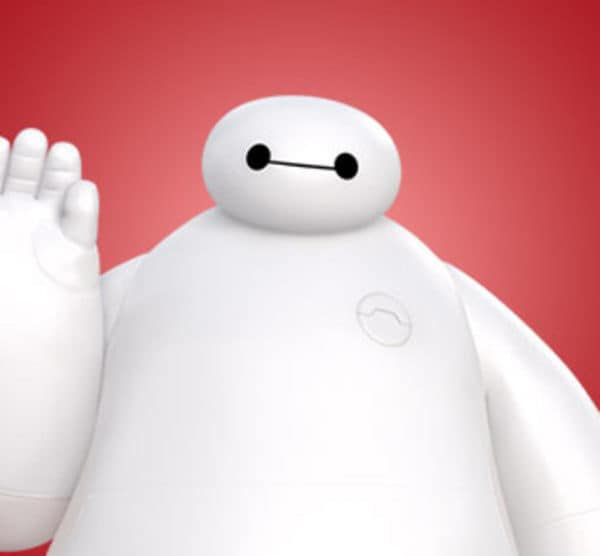 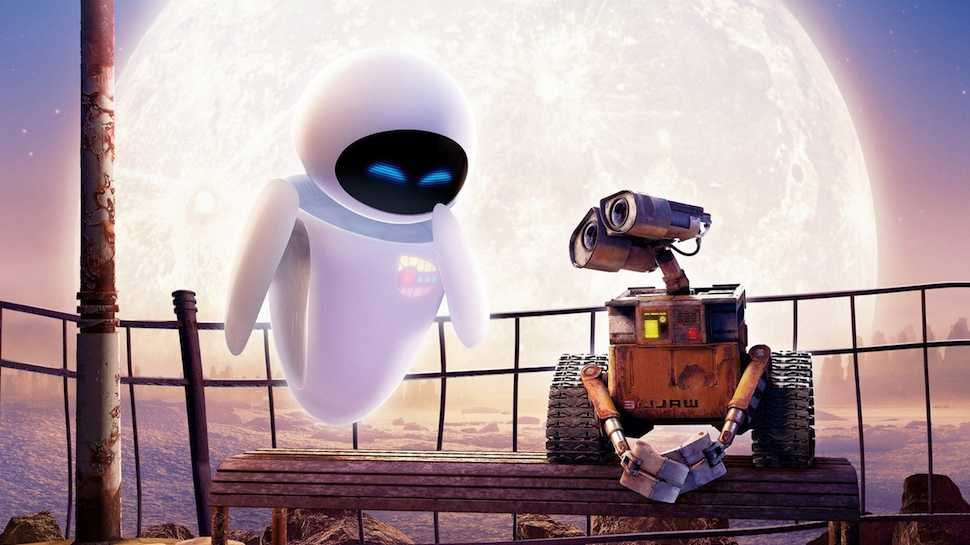 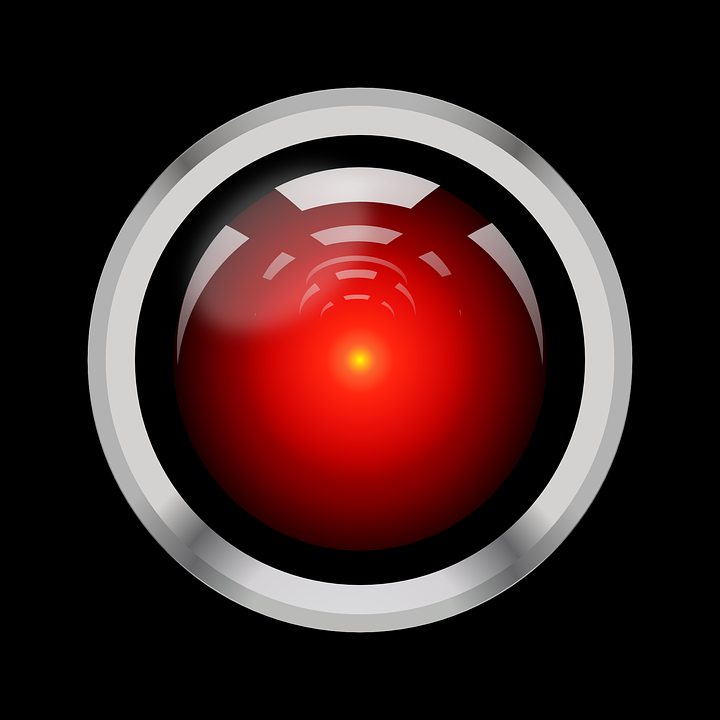 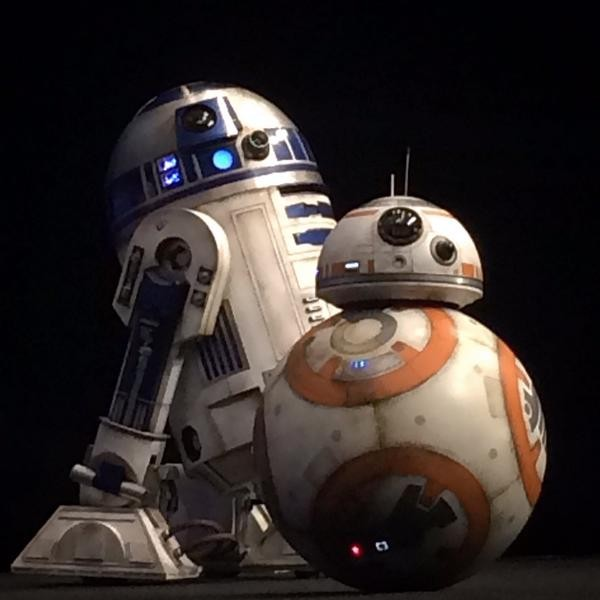 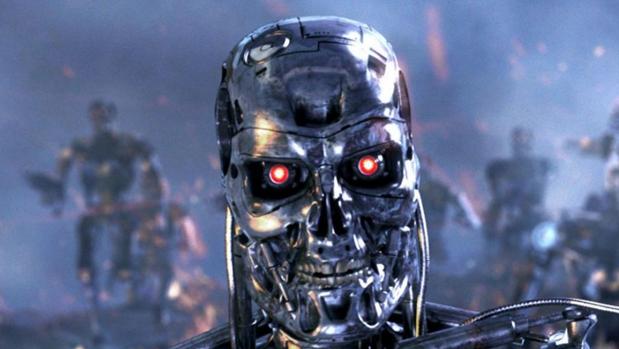 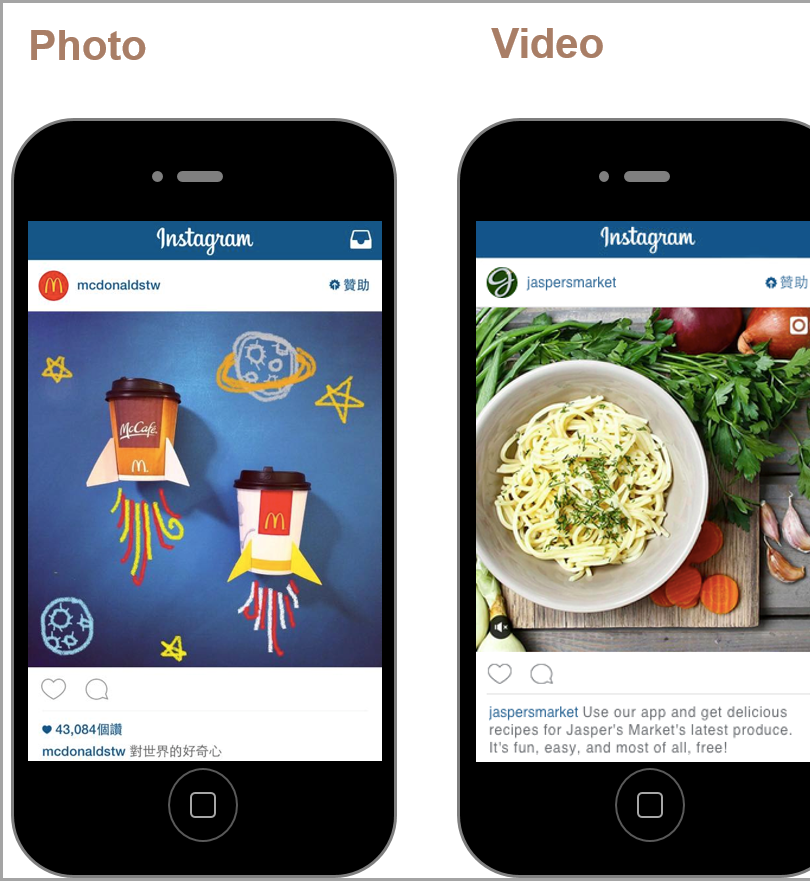 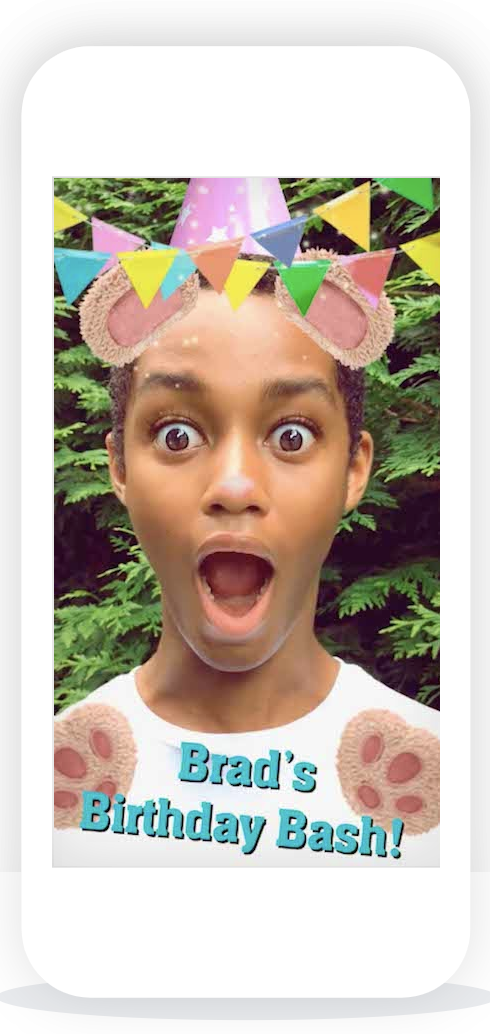 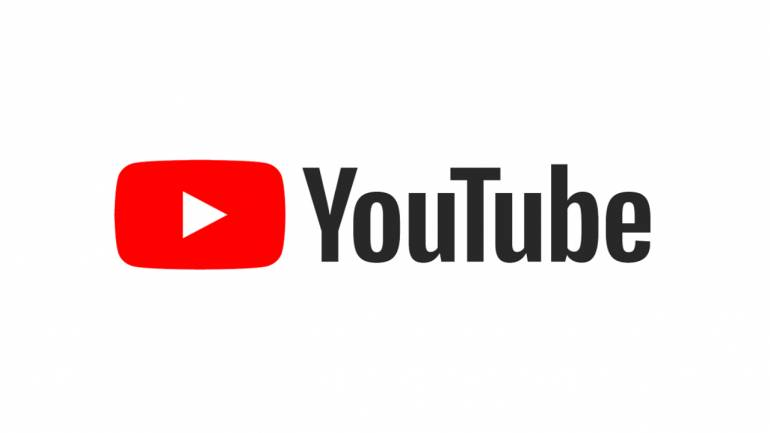 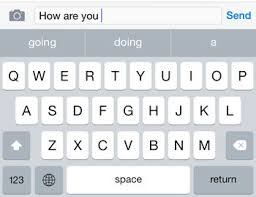 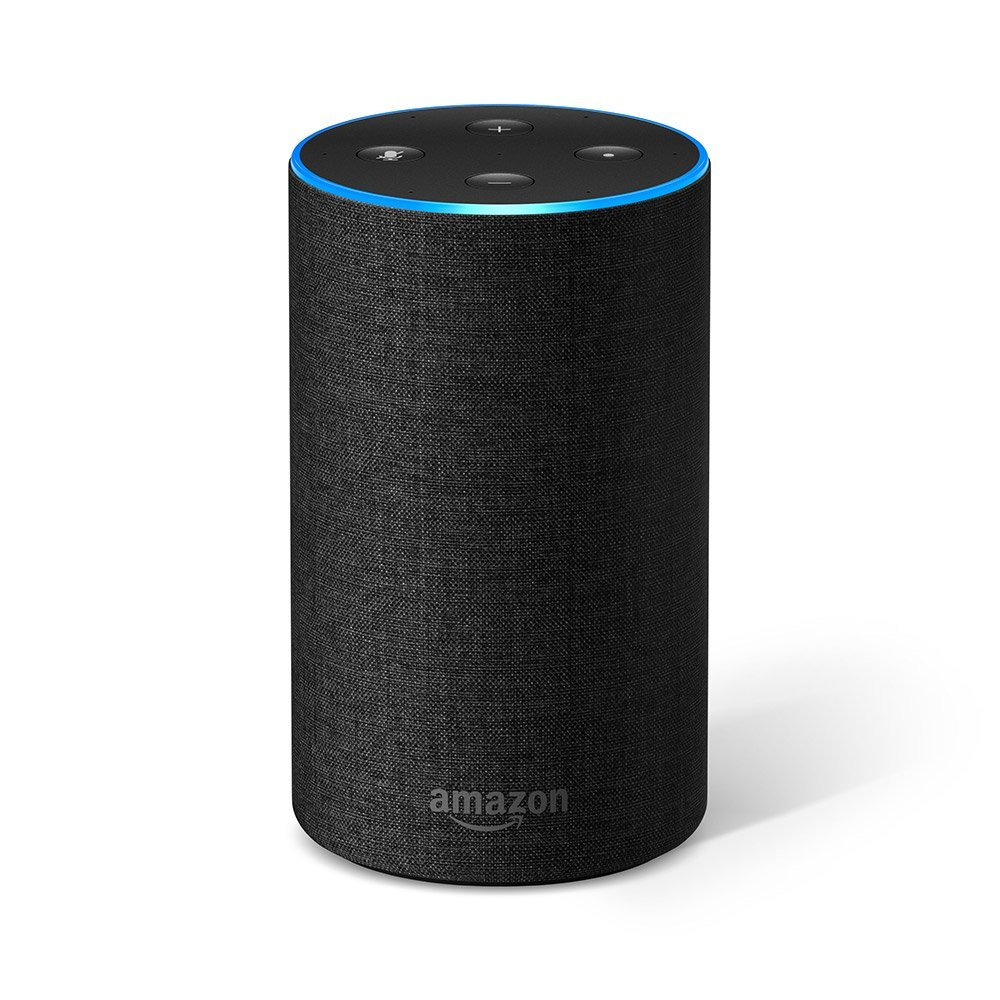 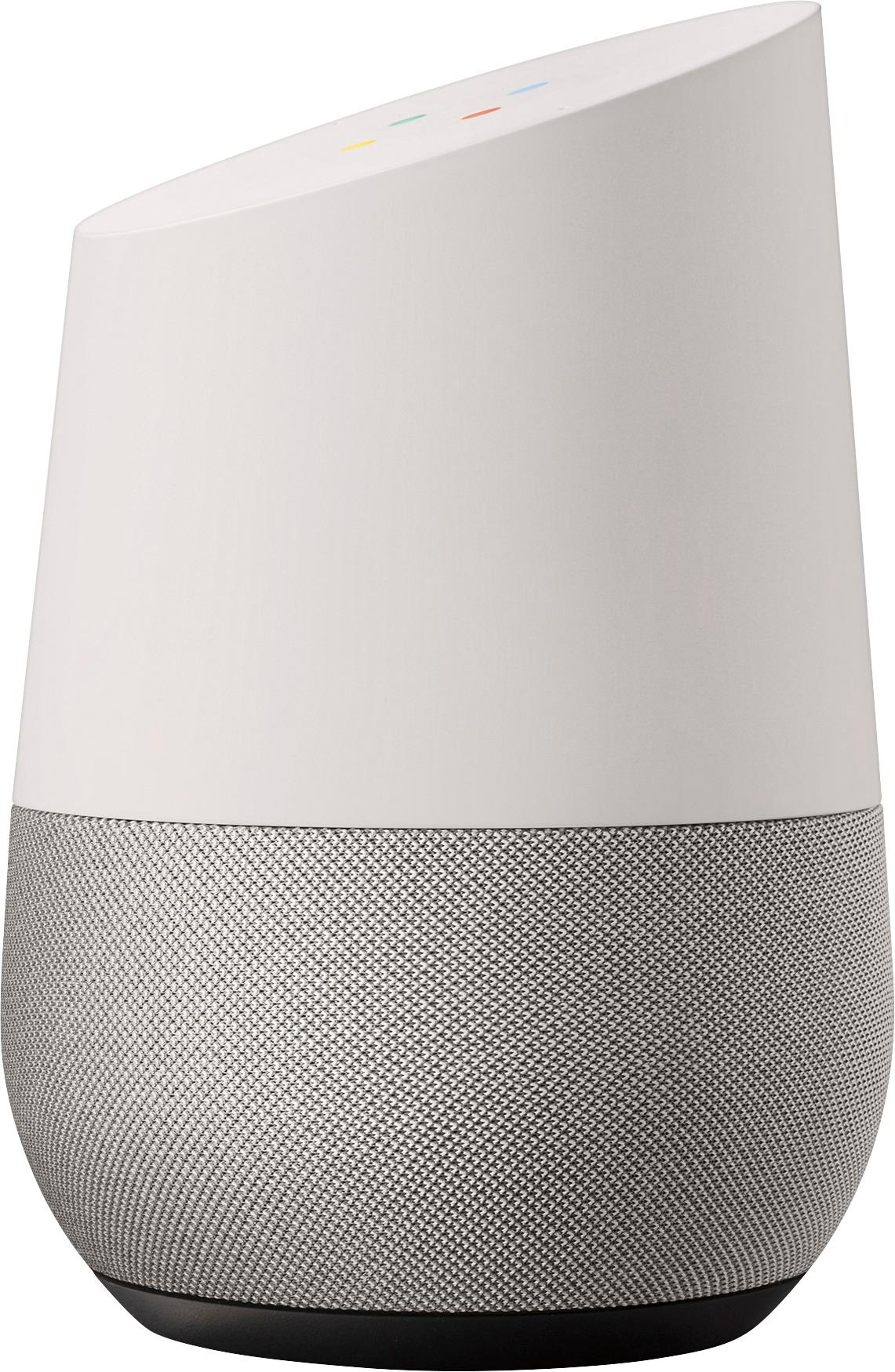 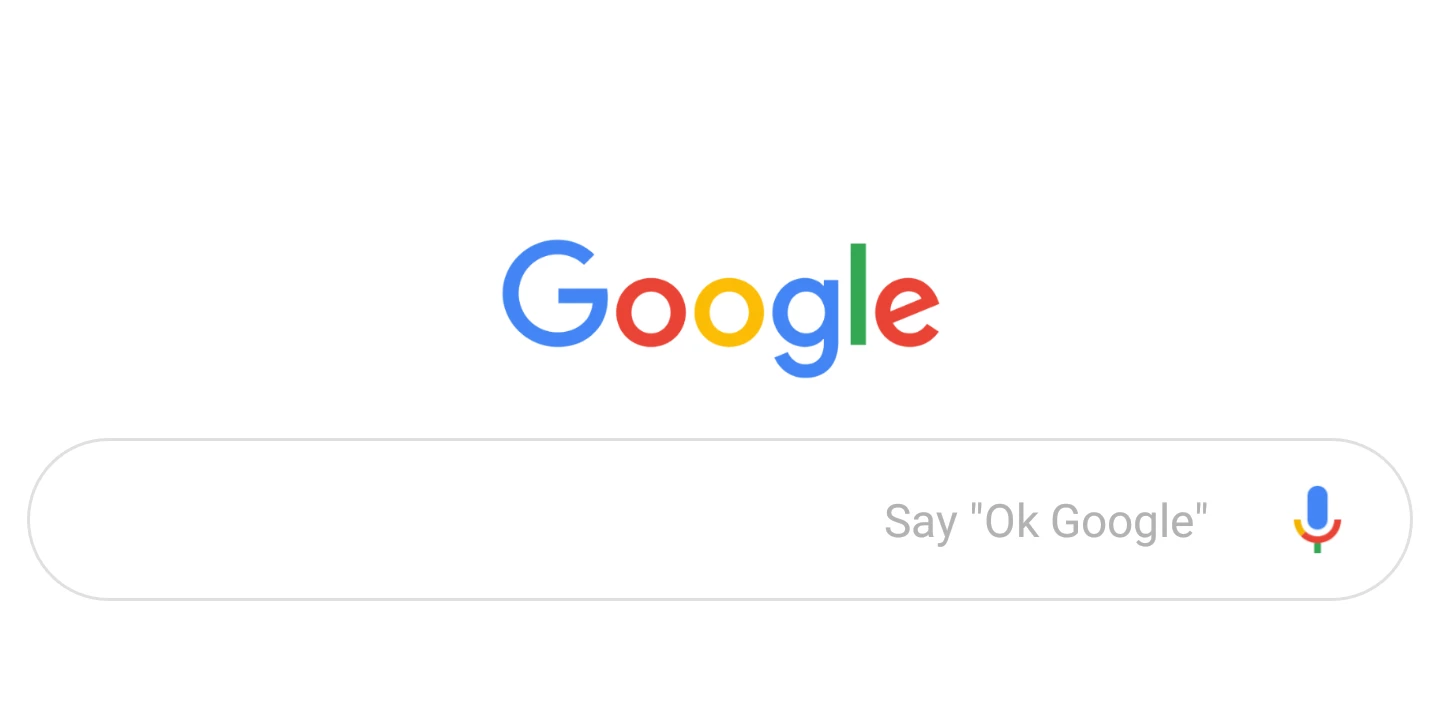 ¿Por qué introducir 
Contenidos sobre
Inteligencia Artificial
en la escuela?
Irrupción de la IA en la sociedad
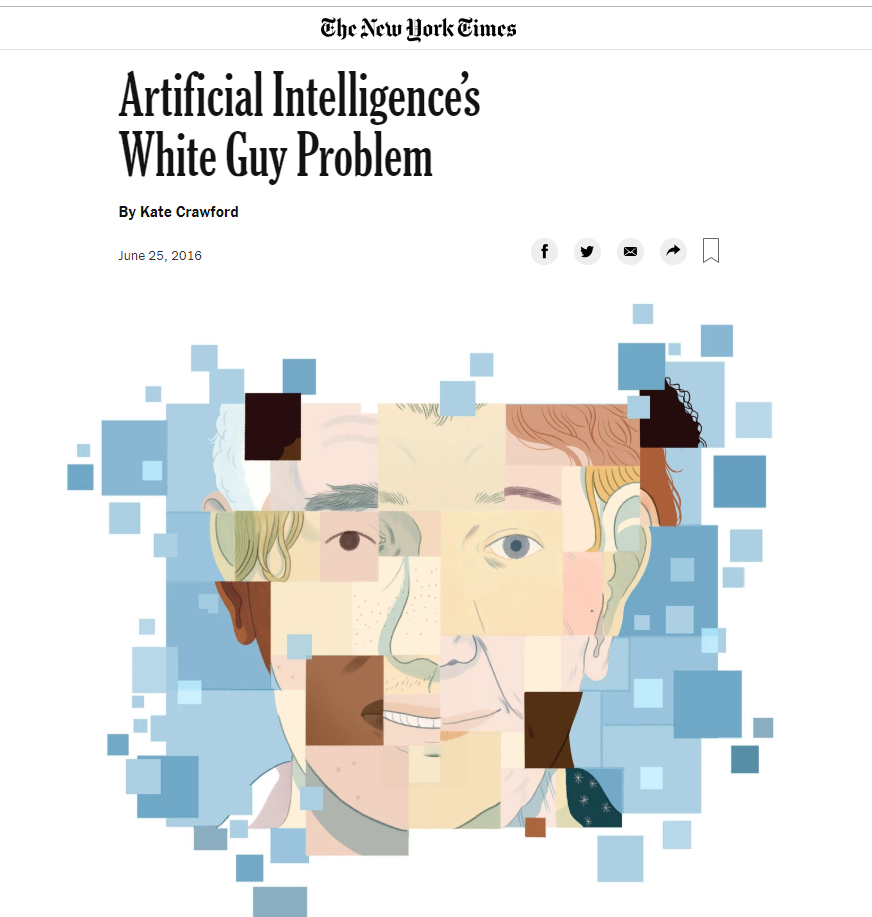 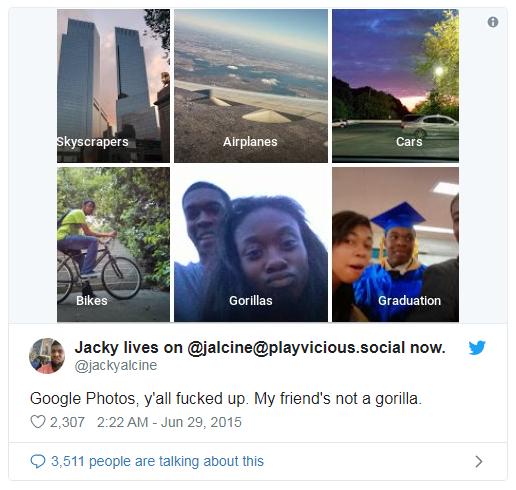 Artificial Intelligence's white guy problem
¿Por qué introducir 
Contenidos sobre
Inteligencia Artificial
en la escuela?
Preocupación institucional
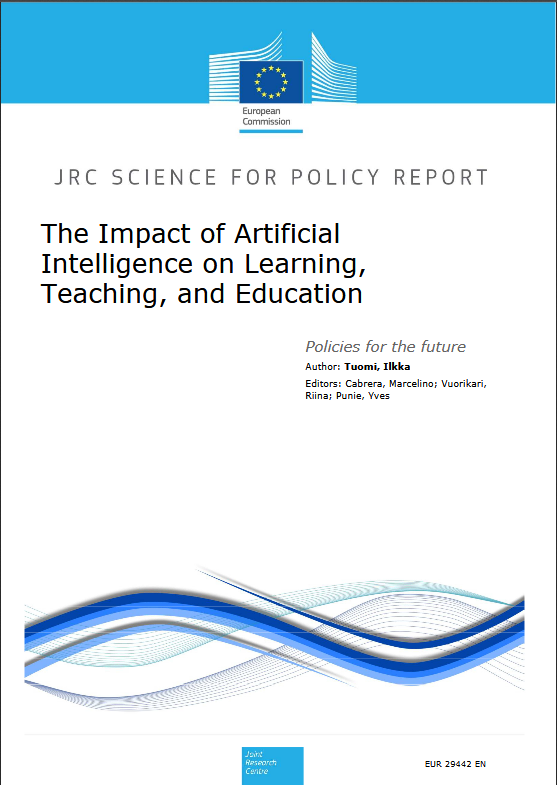 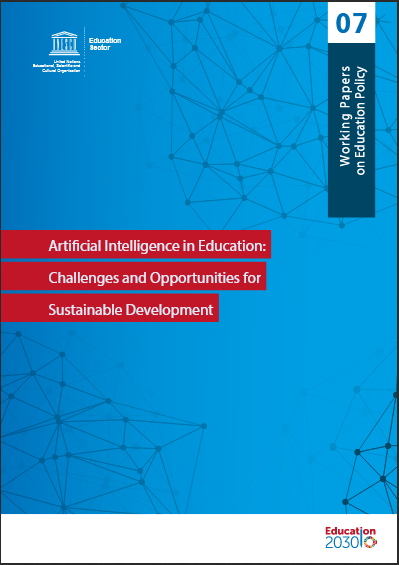 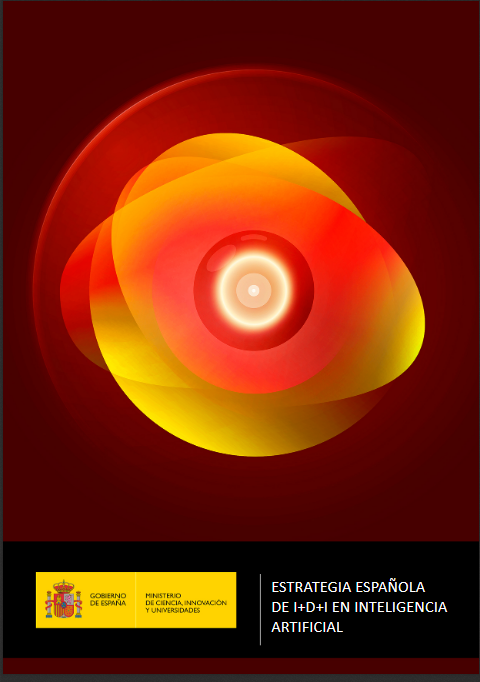 Un ejemplo concreto de esta preocupación lo representa la “European General Data Protection Regulation” donde se resalta que todos los ciudadanos europeos tienen el derecho a que les sea explicado las decisiones que le afectan, sin importar quien (o qué sistema de inteligencia artificial o algoritmo) toma tal decisión.
¿Podemos enseñar
Inteligencia Artificial
en primaria y secundaria?
8
29/11/2019
IA como un potente recurso para desarrollar el Pensamiento Computacional
Pensamiento Computacional 

Habilidad para  resolver problemas y comunicar ideas utilizando la potencia de las computadoras
Se desarrolla
Programación
Actividades desenchufadas
Inteligencia Artificial
9
29/11/2019
¿Qué tipos de problemas
se resuelve con 
Inteligencia Artificial?
10
29/11/2019
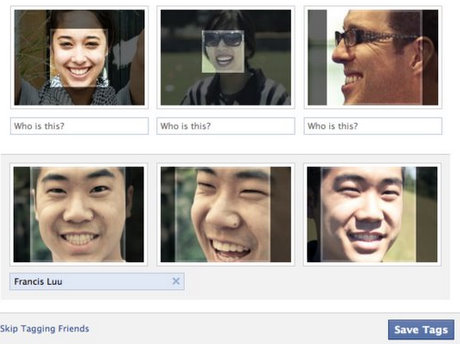 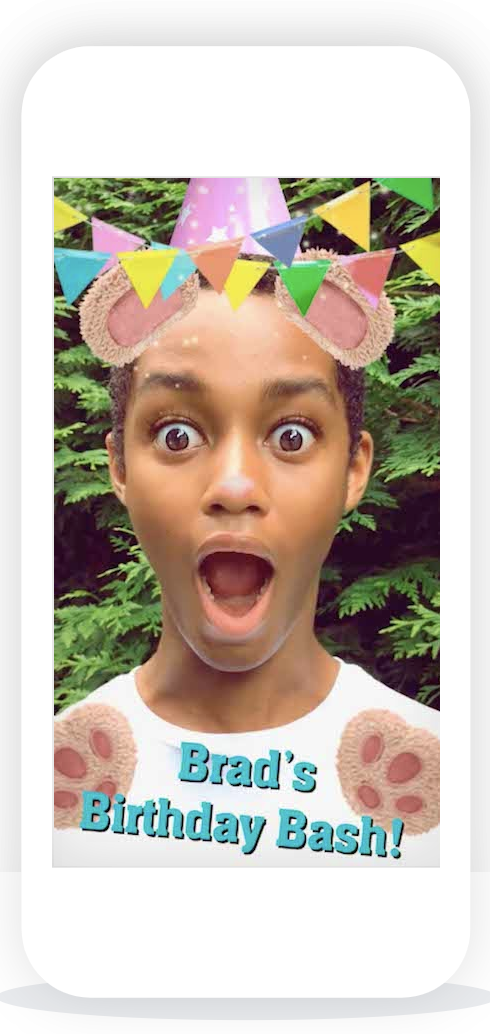 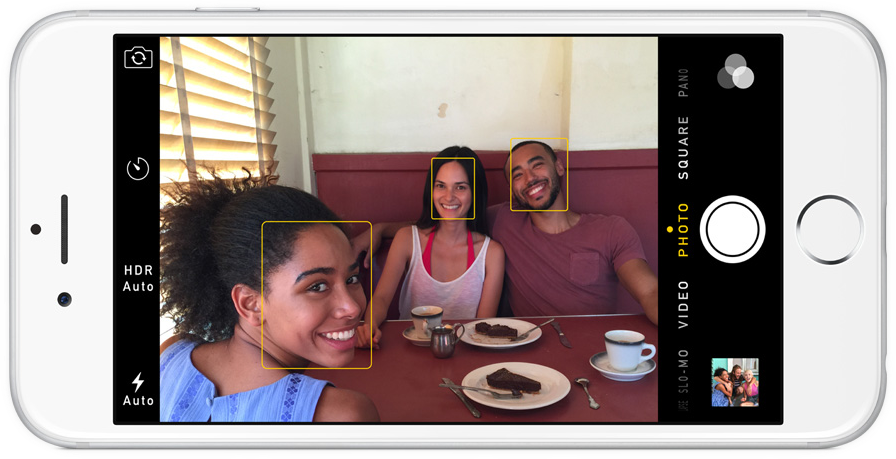 Ejemplo de clasificación: Detección y reconocimiento de caras (imágenes)
11
29/11/2019
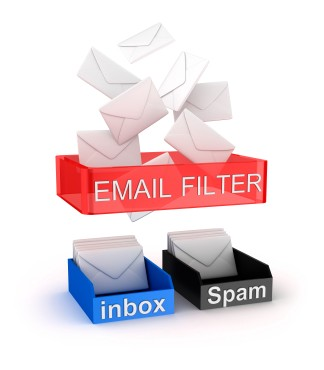 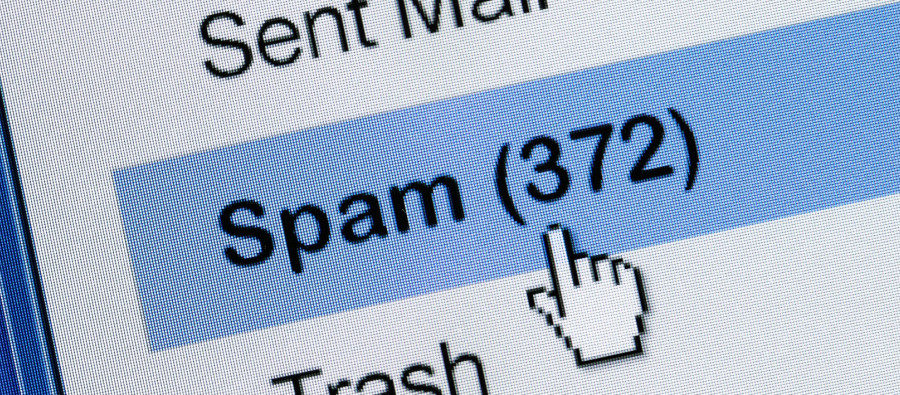 Ejemplo de clasificación: Detección de emails no deseados (spam)
12
29/11/2019
Por fin conseguí terminar mi trabajo
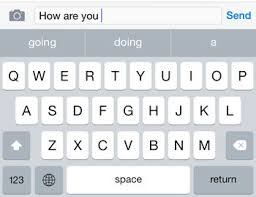 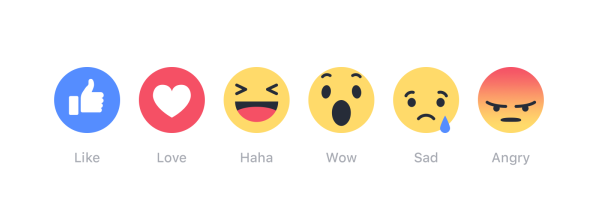 Ejemplo de clasificación: Clasificación y predicción de textos
13
29/11/2019
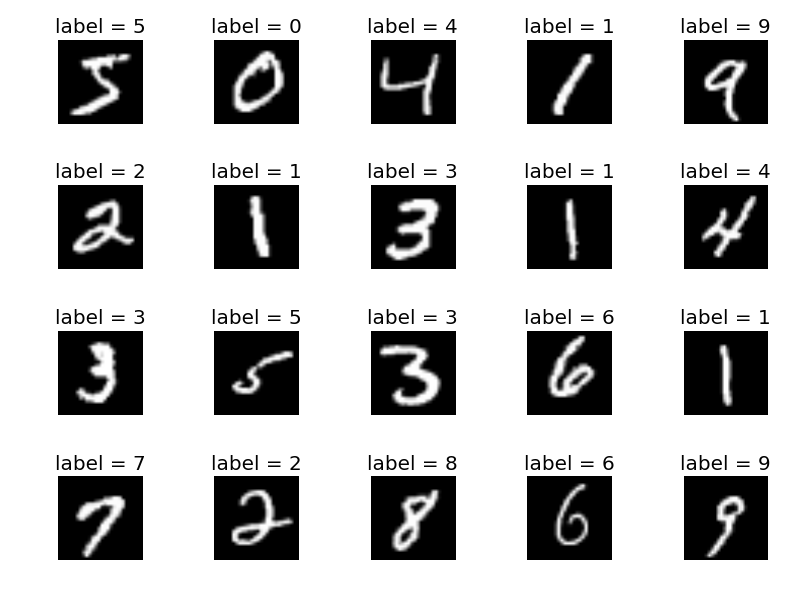 Ejemplo de clasificación: reconocimiento de caracteres escritos
14
29/11/2019
¿Cómo se resuelve un
problema con 
Programación tradicional?
15
29/11/2019
Analizamos el problema
Reglas
Solución
Deducimos las reglas
Programa
Datos
Construimos el programa
16
29/11/2019
Analizamos el problema
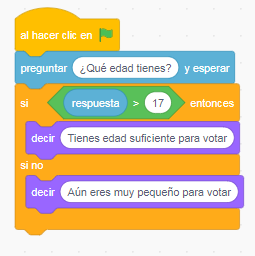 Deducimos las reglas
Construimos el programa
17
29/11/2019
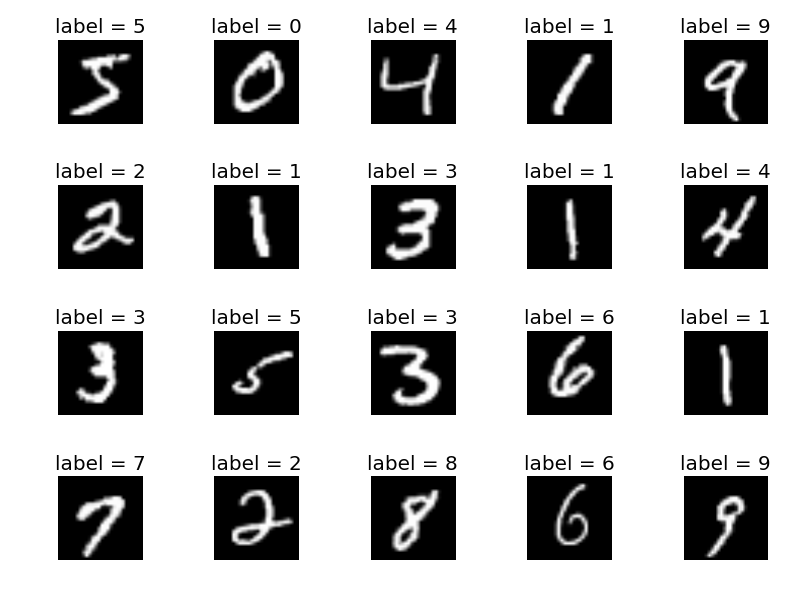 ¿Cómo podemos extraer reglas para reconocer caracteres escritos?
18
29/11/2019
¿Cómo se resuelve un
problema con 
Inteligencia Artificial?
Machine Learning
(Aprendizaje Automático)
19
29/11/2019
Recopilamos ejemplos
Datos
Algoritmo de Machine Learning
Reglas
Aplicamos el algoritmo de ML
Solución
Usamos las reglas en un programa
A las reglas obtenidas se les llama modelo de ML
20
29/11/2019
Datos
Algoritmo de Machine Learning
Reglas
Solución
Datos
(nuevos)
Solución
Algoritmo tradicional
21
29/11/2019
El aprendizaje automático tiene tres fases
Uso de las
reglas para clasificar nuevos datos
algoritmo de aprendizaje (extracción de reglas)
entrenamiento con un conjunto de datos (conocidos)
22
29/11/2019
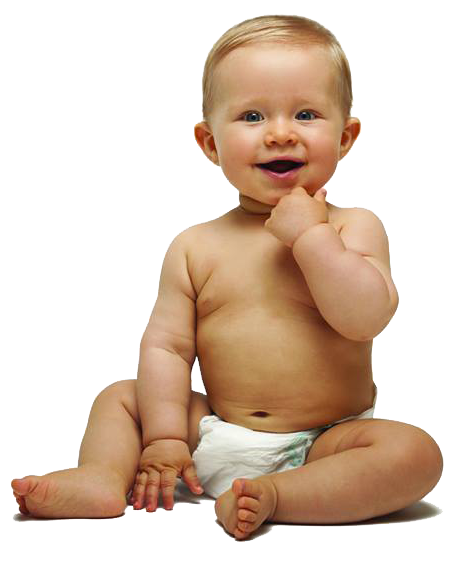 23
29/11/2019
entrenamiento con un conjunto de datos (conocidos)
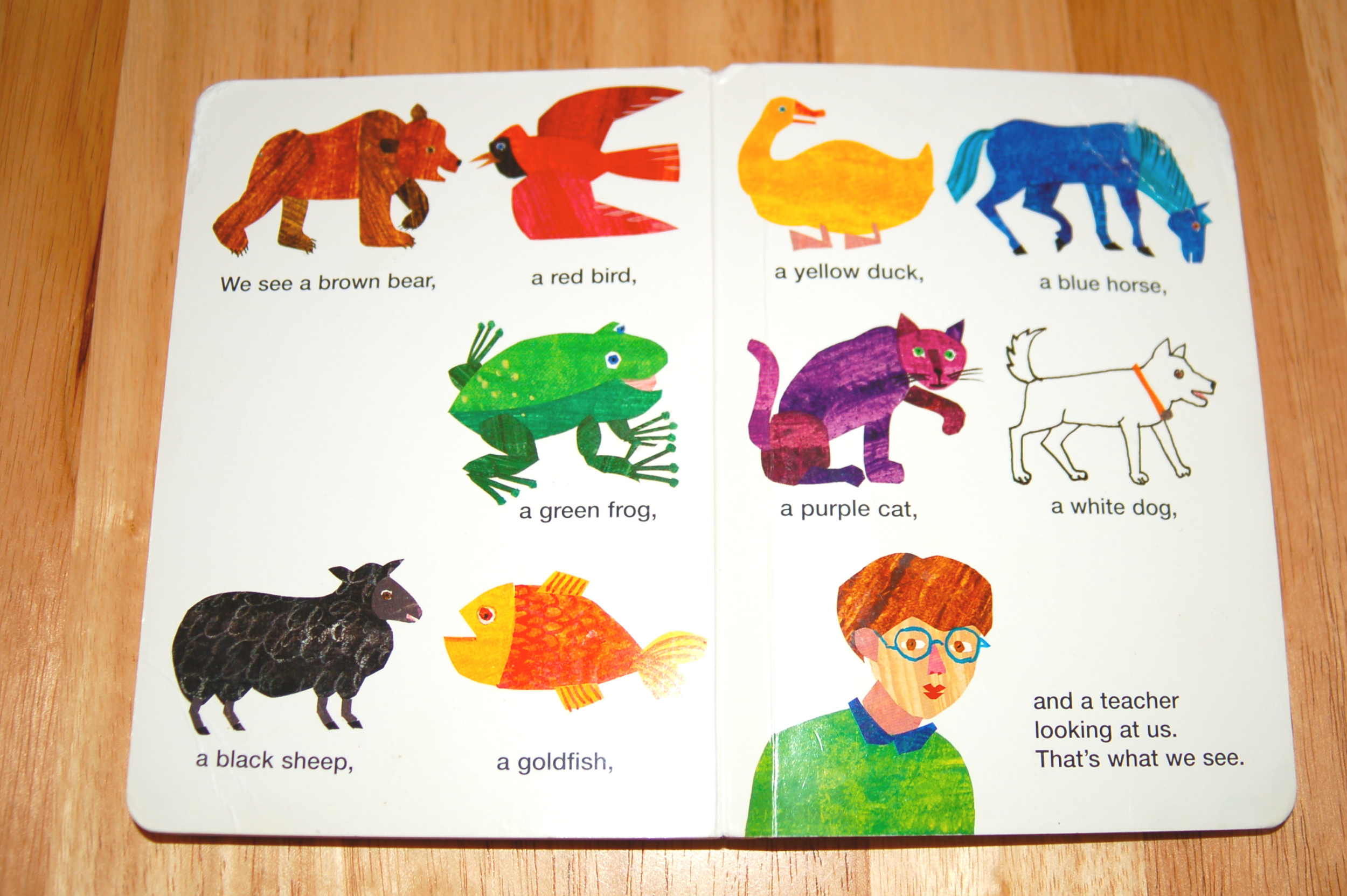 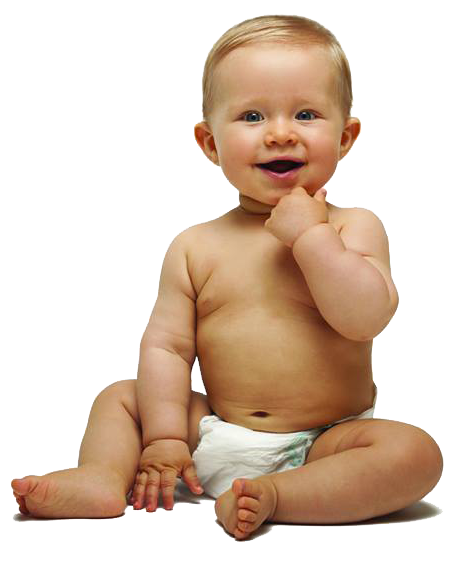 24
29/11/2019
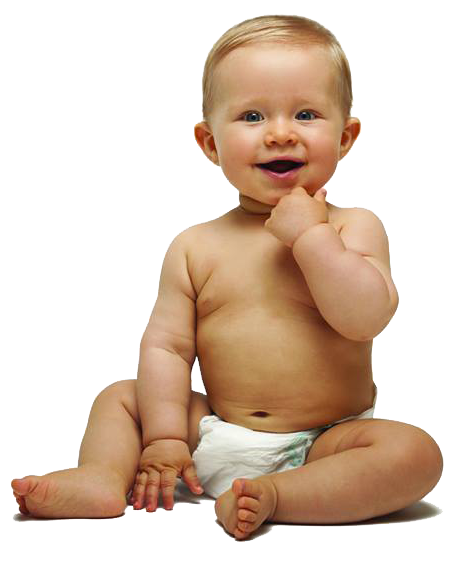 algoritmo de aprendizaje (extracción de reglas)
25
29/11/2019
OSO
Uso de las
reglas para clasificar nuevos datos
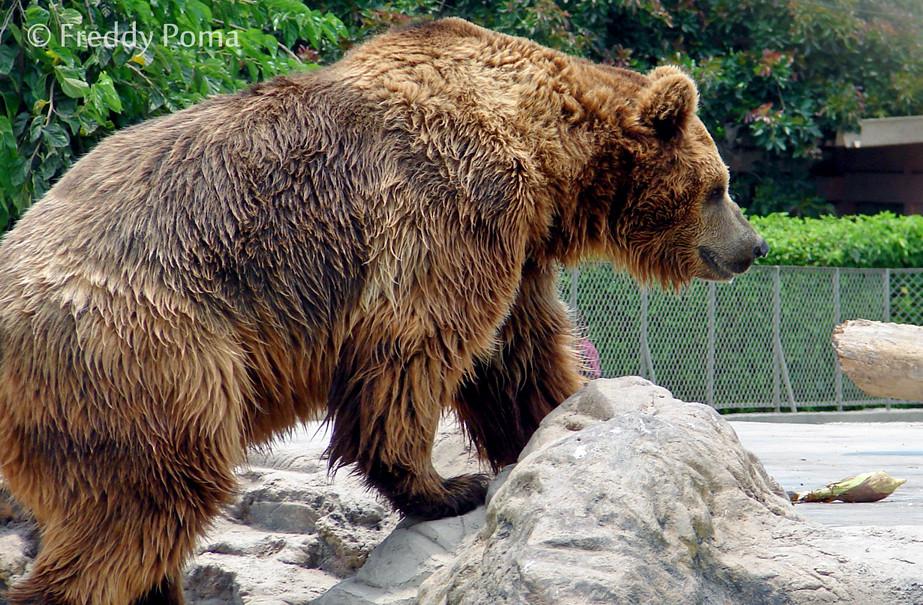 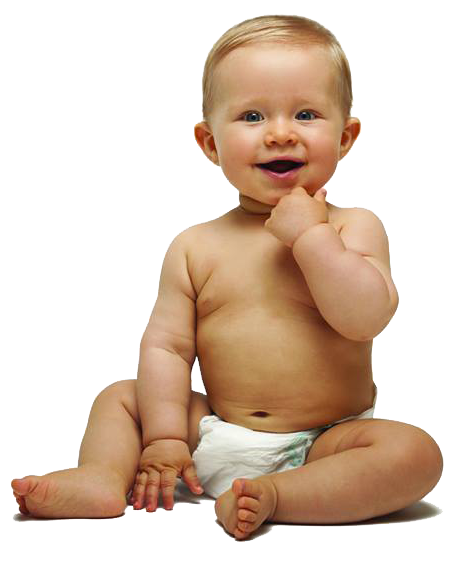 26
29/11/2019
¿Cómo podemos enseñar
Inteligencia Artificial
(Machine Learning)
en primaria y secundaria?
27
29/11/2019
5 grandes ideas sobre IA
Un marco para orientarnos
5 grandes ideas sobre IA
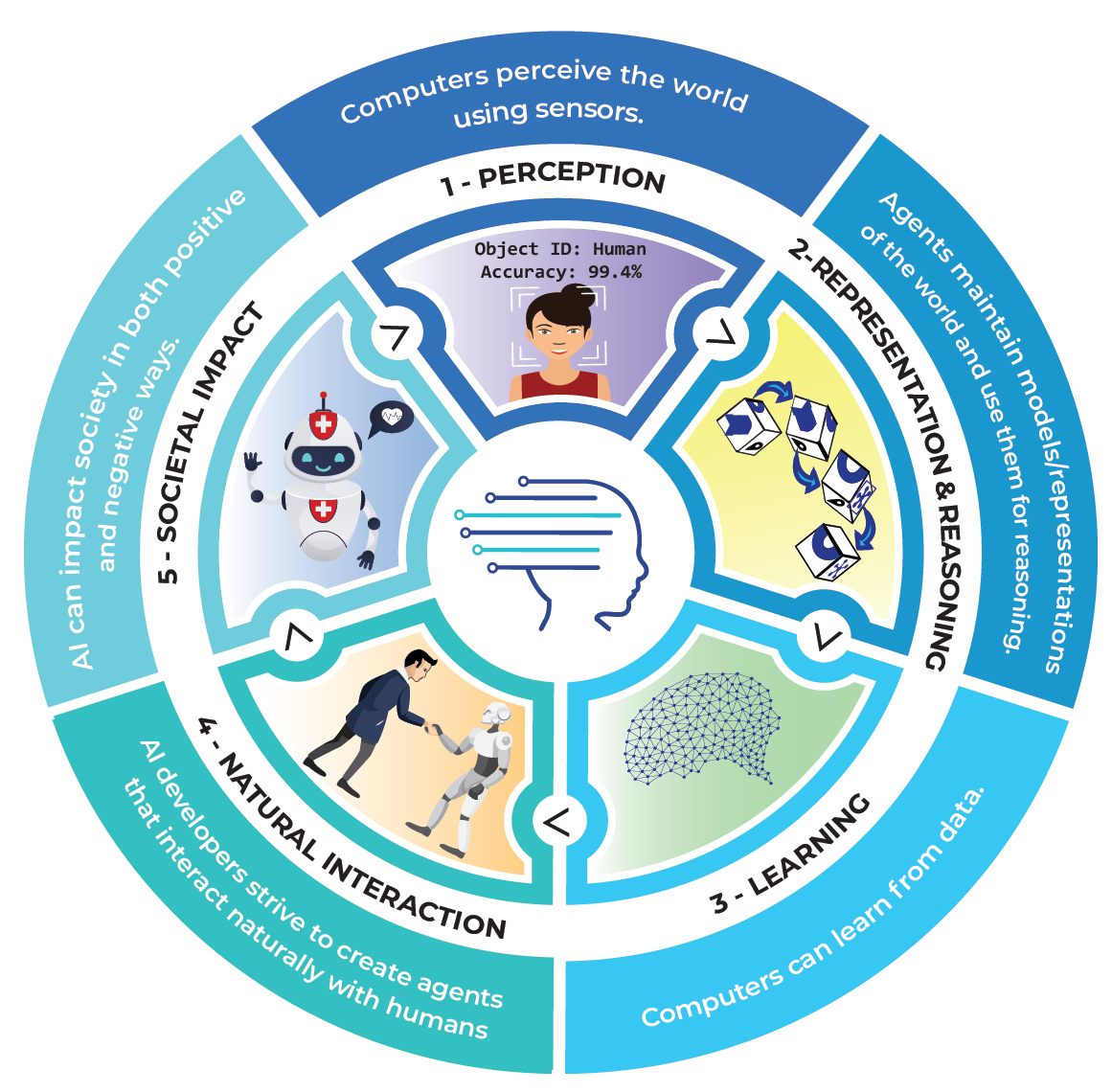 AI4K12
Una iniciativa conjunta de la AAAI y la CSTA para la recopilación de recursos de calidad sobre AI y para establecer directrices sobre como introducirla en los niveles de primaria y secundaria
https://edu.readyai.org/courses/aime/
Teachable Machine
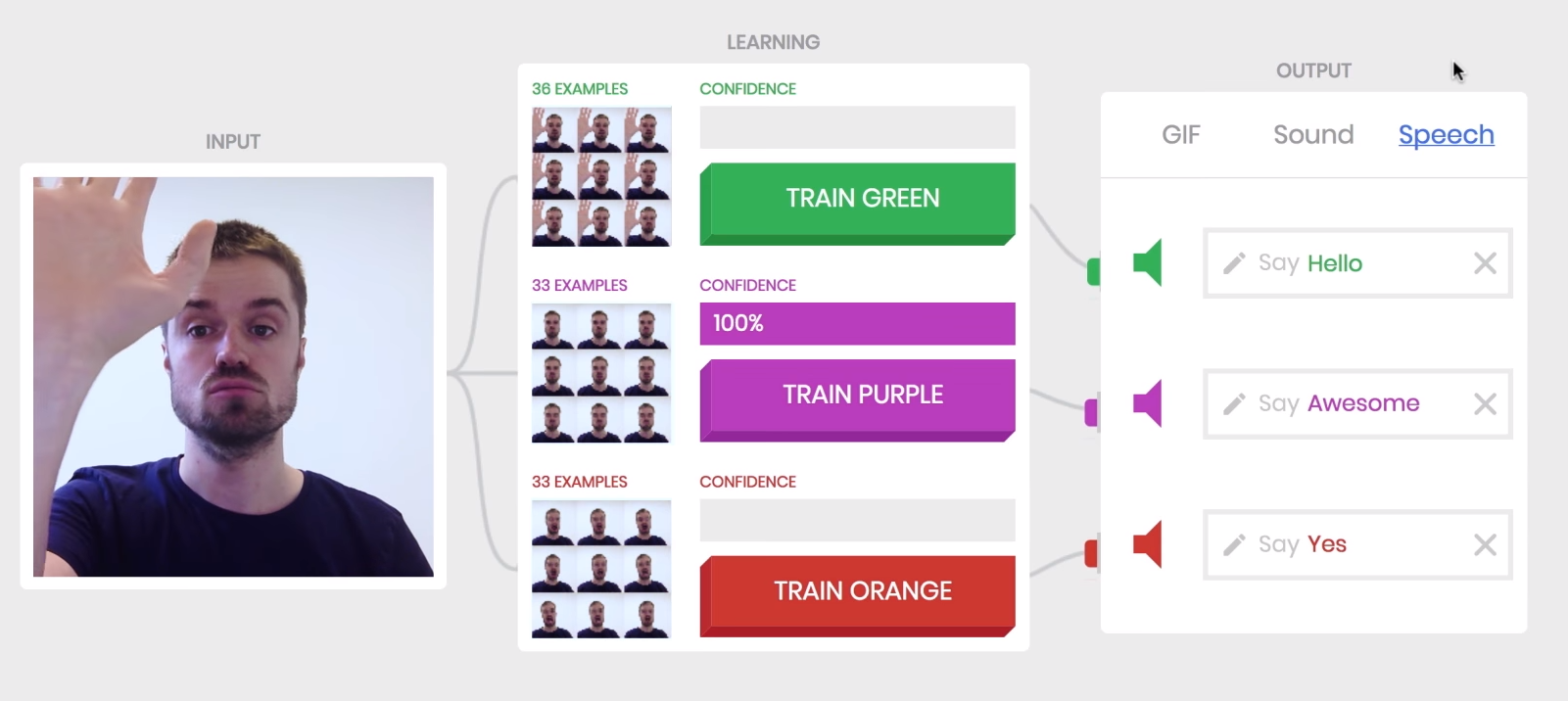 29
29/11/2019
Machine Learning for Kids
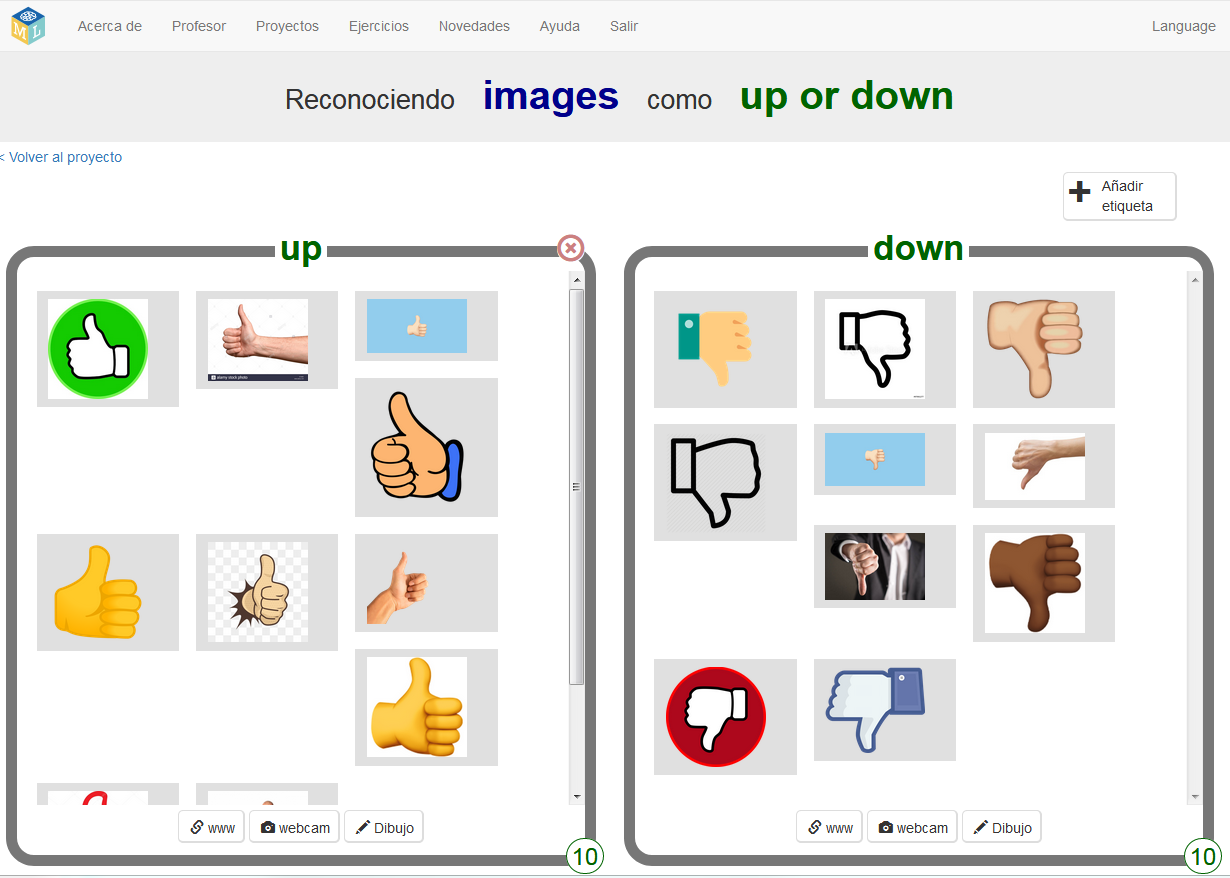 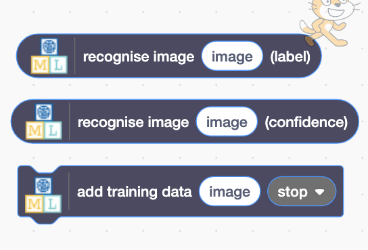 30
29/11/2019
Learning ML
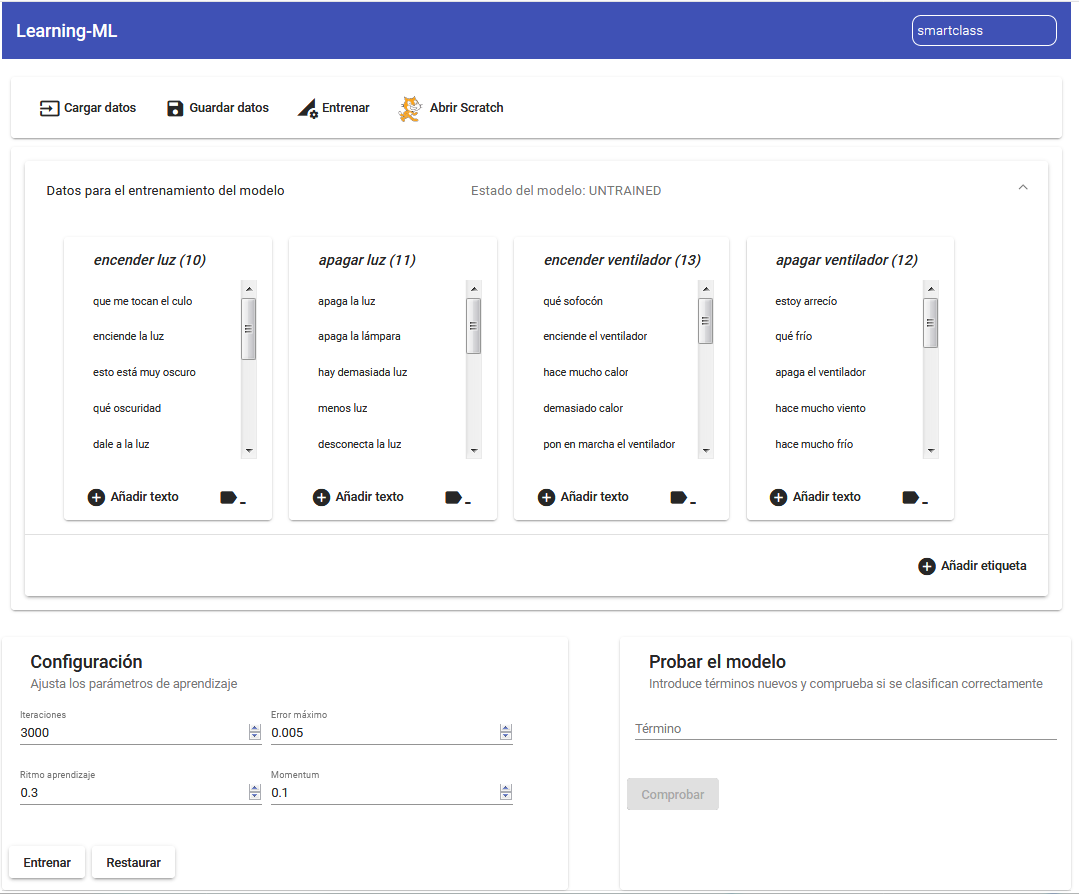 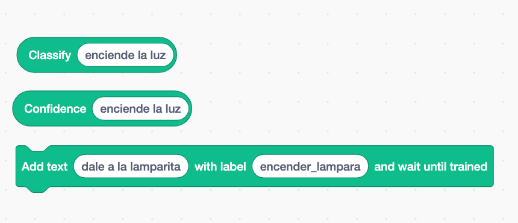 31
29/11/2019
Cómo hacer
un asistente virtual
con
Scratch
32
29/11/2019
http://code.intef.es/inteligencia-artificial-en-el-aula-con-scratch-3-0/
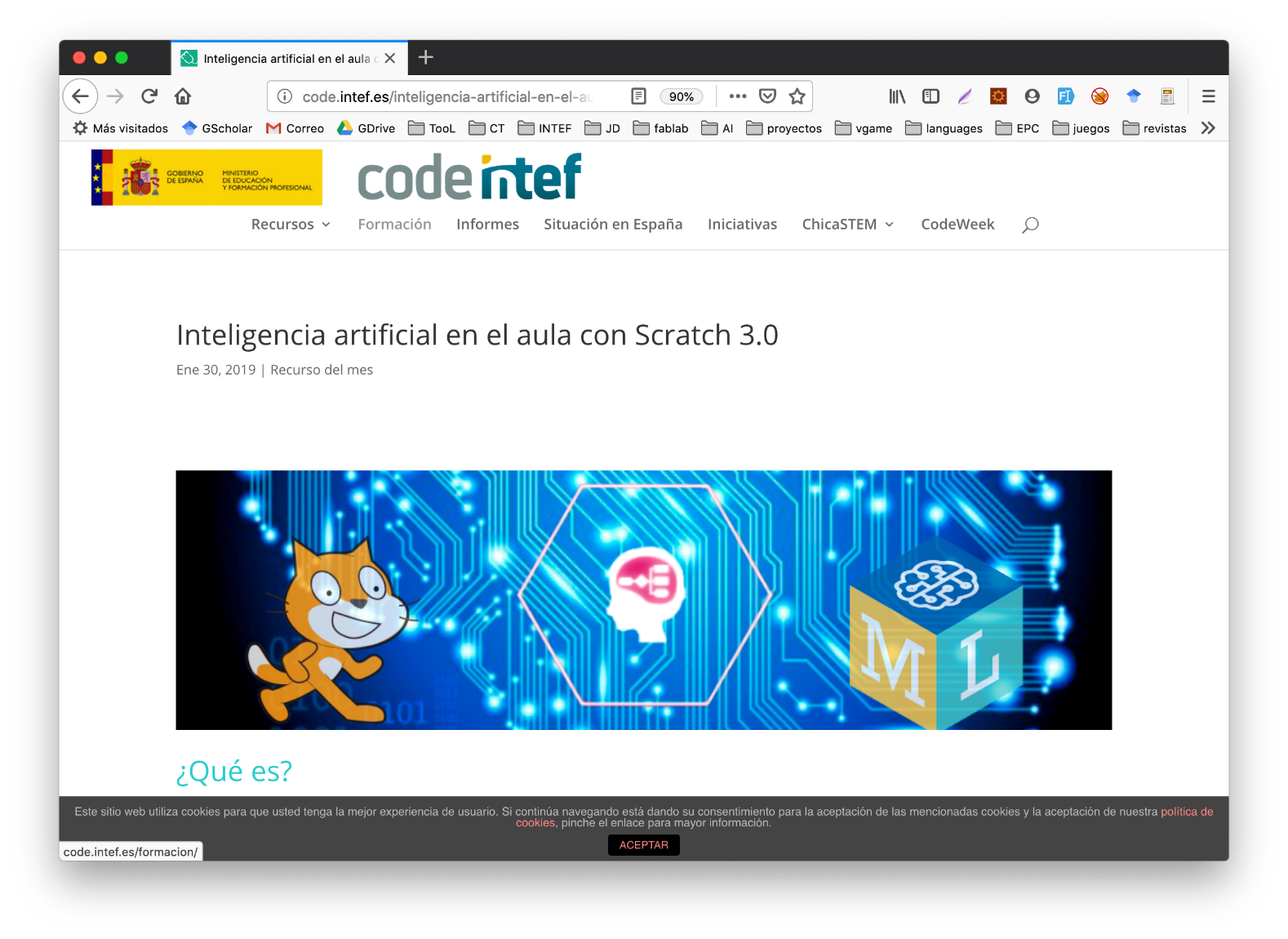 33
29/11/2019
Aprendizaje automático con Scratch
Asistente virtual
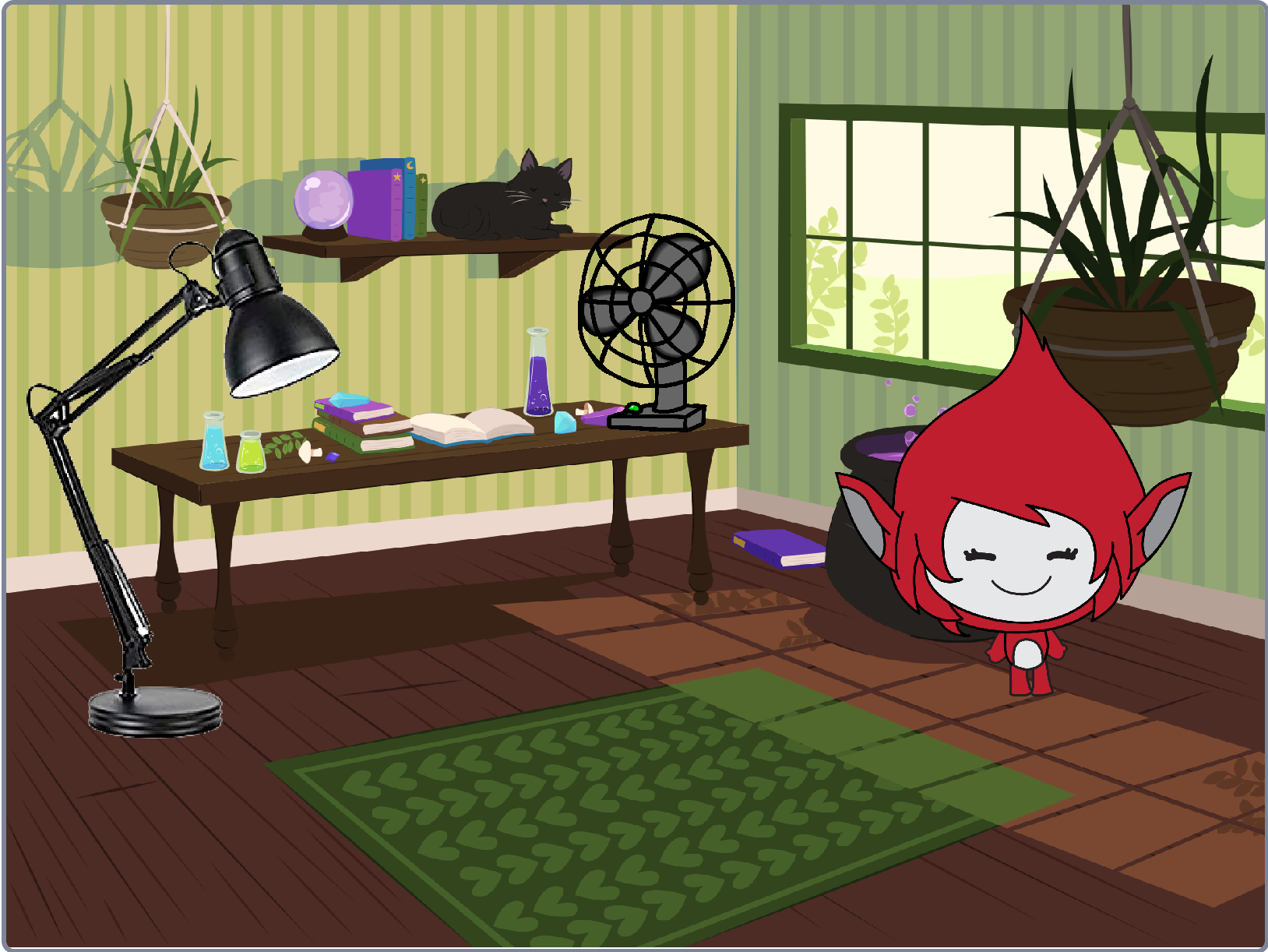 Objetivo

Programar una aplicación Informática que entienda órdenes dadas en lenguaje natural y las ejecute correctamente.
34
29/11/2019
Aprendizaje automático con Scratch
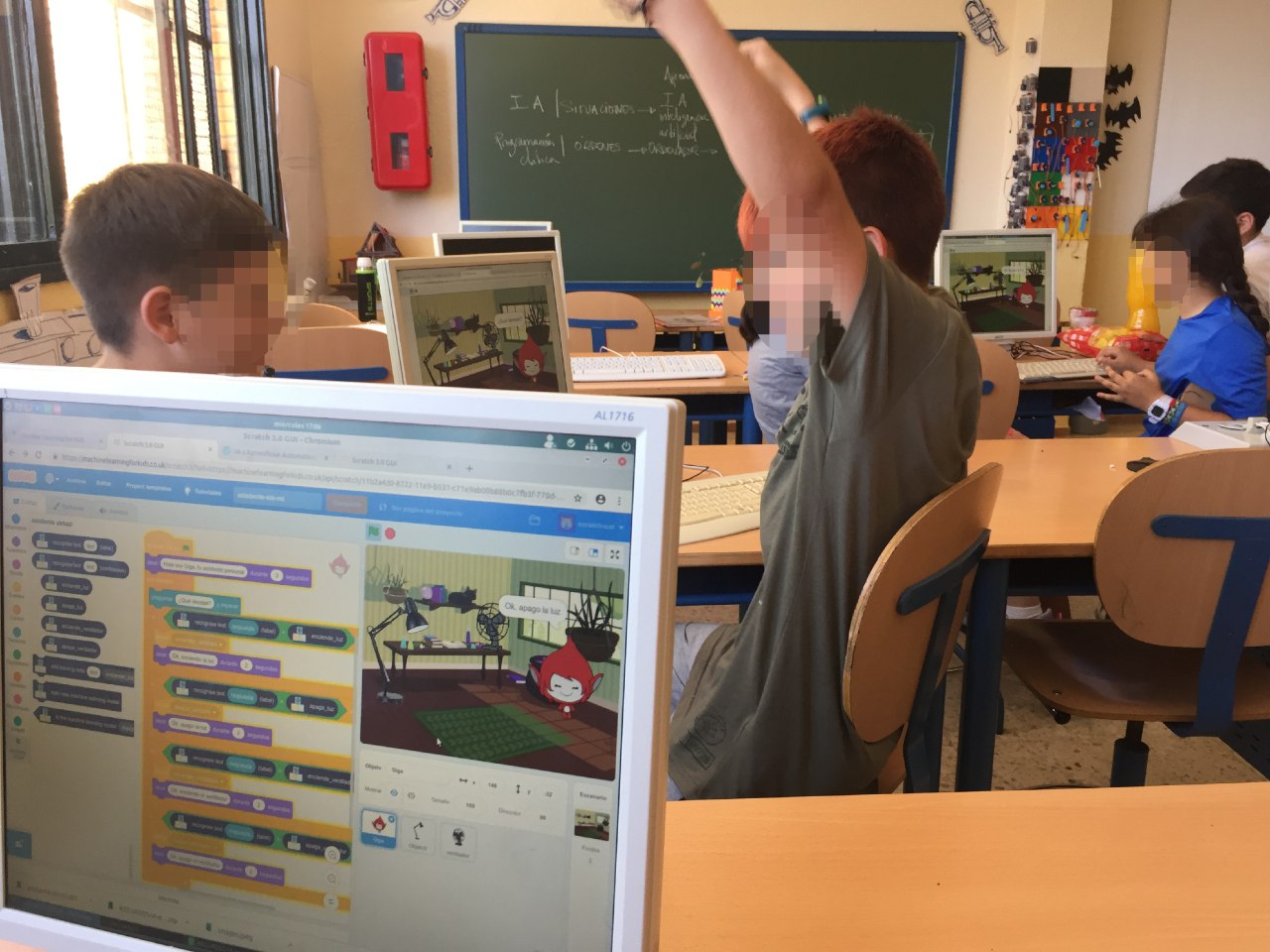 Clase de 5º de Primaria
CEIP Carlos V (Sevilla) programando el asistente virtual que vamos a explicar a continuación
35
29/11/2019
¡GRACIAS!
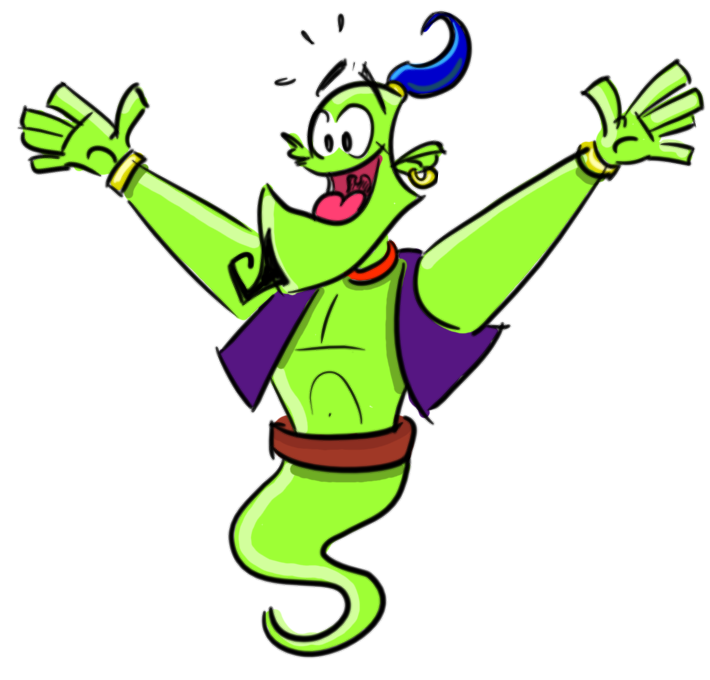 Cómo introducir contenidos de Inteligencia Artificial en la escuela
Juan David Rodríguez García- juanda.rodriguez@educación.gob.es
@juandalibaba
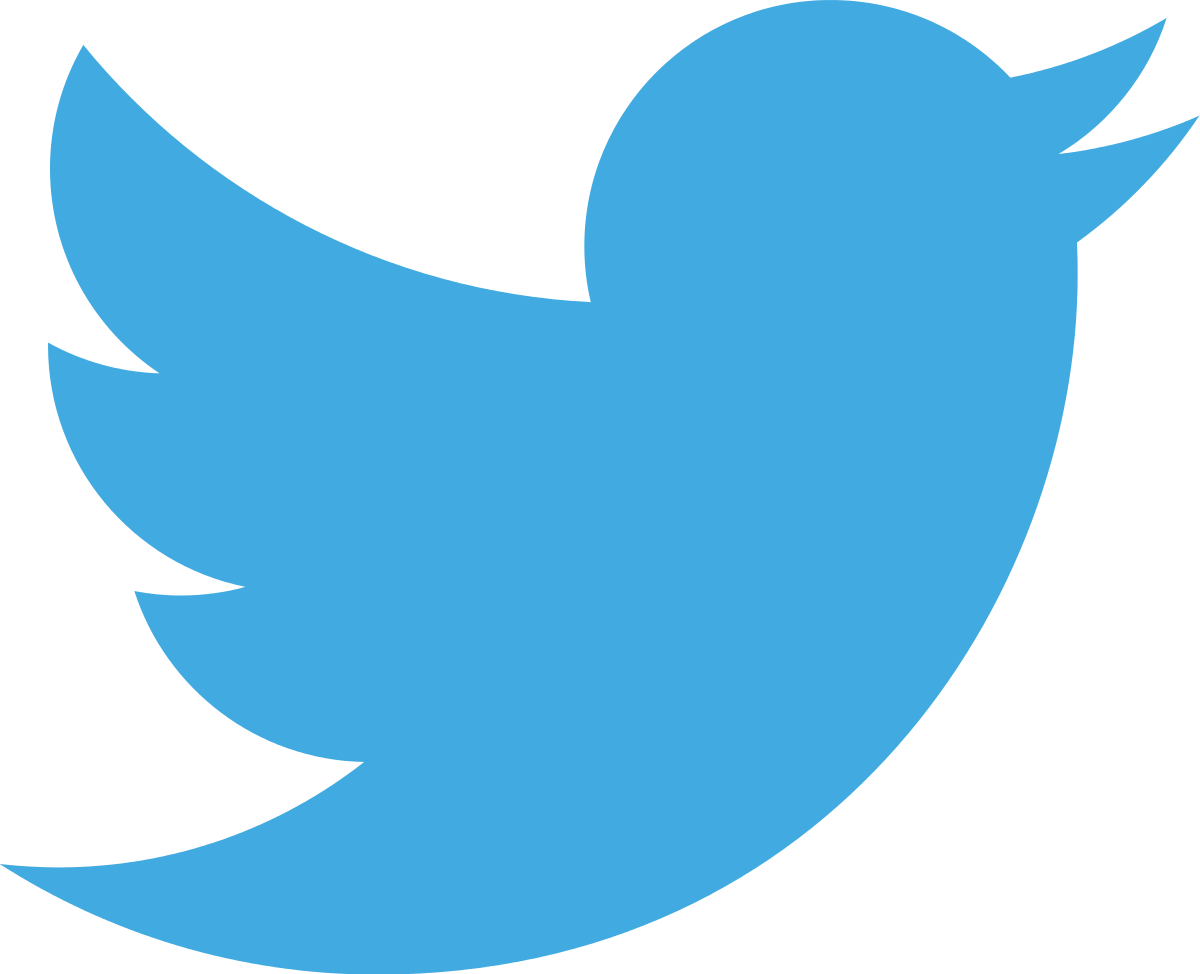 SIMO 2019
Madrid, 6 de Noviembre de 2019